Cataract Backlog Free District Initiative: 
North Tripura District
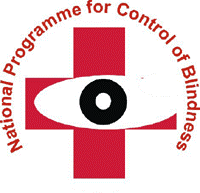 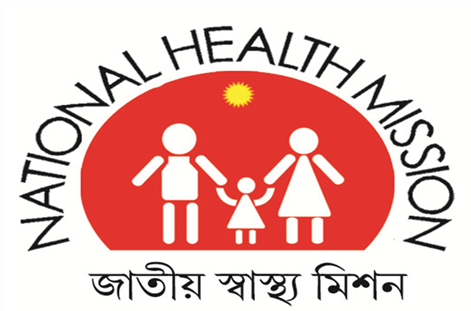 Dr Shailesh  K Yadav, IAS
MD NHM,  Tripura
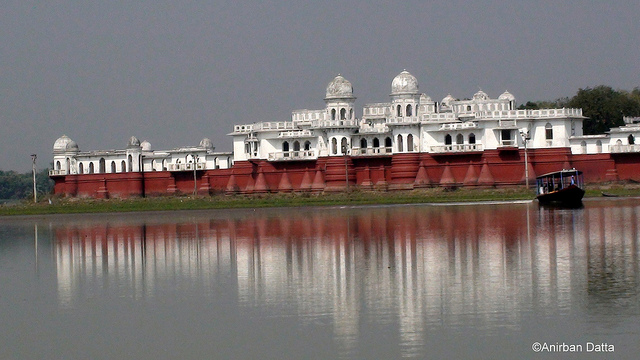 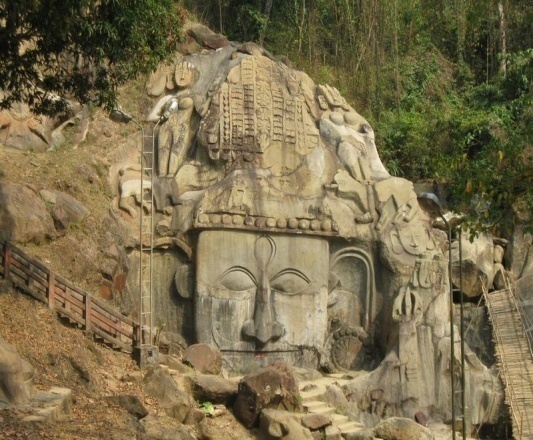 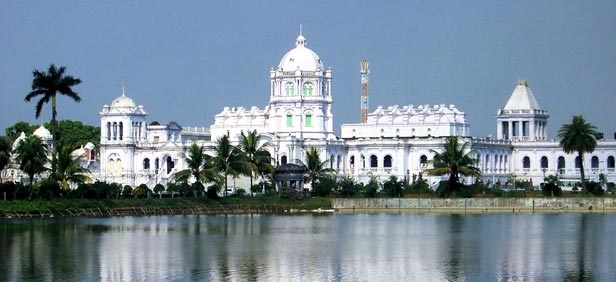 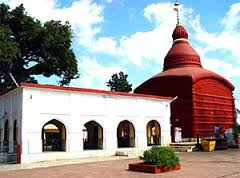 NORTH TRIPURA DISTRICT
PROBLEM STATEMENT
North Tripura is a Newly Created District having Border with Assam, Mizoram and Bangladesh

Difficult areas,  hilly terrain, Tribal dominated

No dedicated DBCP Unit leading to poor eye services

Long queue for cataract surgery

 People were going to Silchar (Assam) for eye care services in pvt. Sector, leading to high OOPE

Local Community Demand for eye care services.
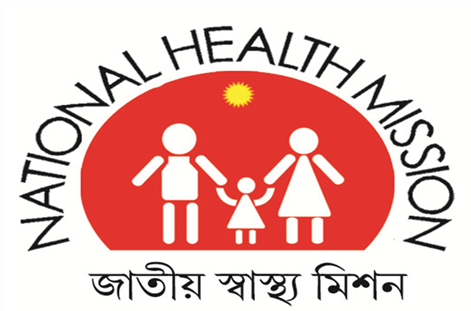 Project Outline
Special Initiative by District Administration & DHFWS
 Baseline Survey  (Tripura Eye Study): RAVI Method
 L.V Prasad Eye Institute, Hyderabad in August, 2016  
 Planning
SWOT Analysis
MoU with Help Me See & P.C. Chatterjee Eye Hospital  (NGOs)
Fund Provision: NHM & RSBY
Strengthening of Health Infrastructure
Training of ASHA/ Community Mobilization
PRI Body / Local NGO/CBO Involvement
Community level Screening by ASHA
Patient Evaluation at health facilities in campaign mode
 Advance Calendar for Eye Screening and Cataract Surgery by DPCB
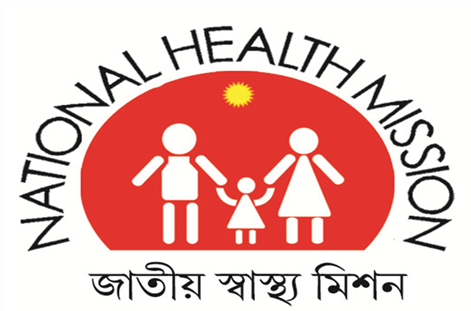 Programme Description
Strengthening Health Infrastructure

District Hospital established in 2014
District Blindness Control Programme (DBCP)  notified in 2016 
 Involvement  of District Hospital Rogi Kalyan Samity (RKS)
 Necessary repair & maintenance of Eye OT + 3 OT tables 
 50 Bedded dedicated Eye ward
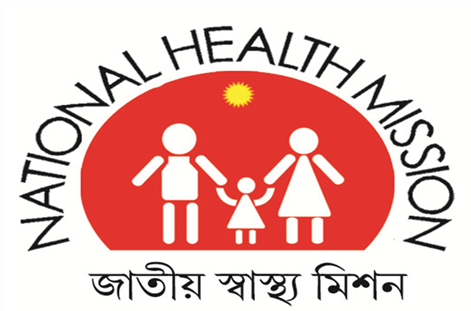 Programme Description
Community mobilisation:

 1.  Sensitization of PRI  and NGO Members
      - District and Block level

 2. Development of Training Module for ASHA
      - AYUSH MOs as ToT & Monthly ASHA Varosha Divas

 3. Advocacy Meeting and VHNDs
      - MLA/ BDO/ CDPO/ School Education
      - Four VHND in each GP/ADC per month

 4.  IEC -BCC
      - Four Types of Display in each GP/ADC Village 
      - District IEC Mobile Van

  5.  Screening by ASHAs & Patient Mobilization
House to House visit by ASHA (covering 300 population by each ASHA)
Mobilization of patients in PHC for evaluation on pre-determined dates
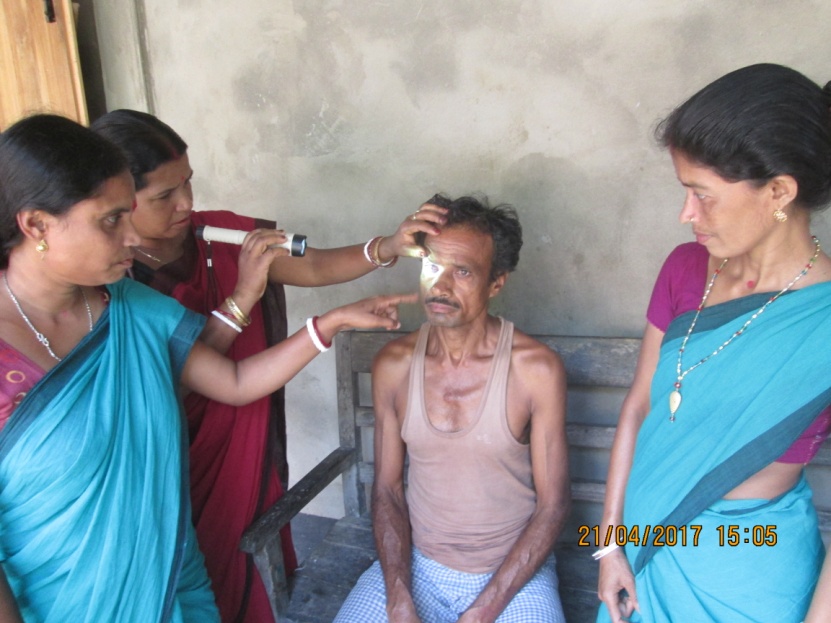 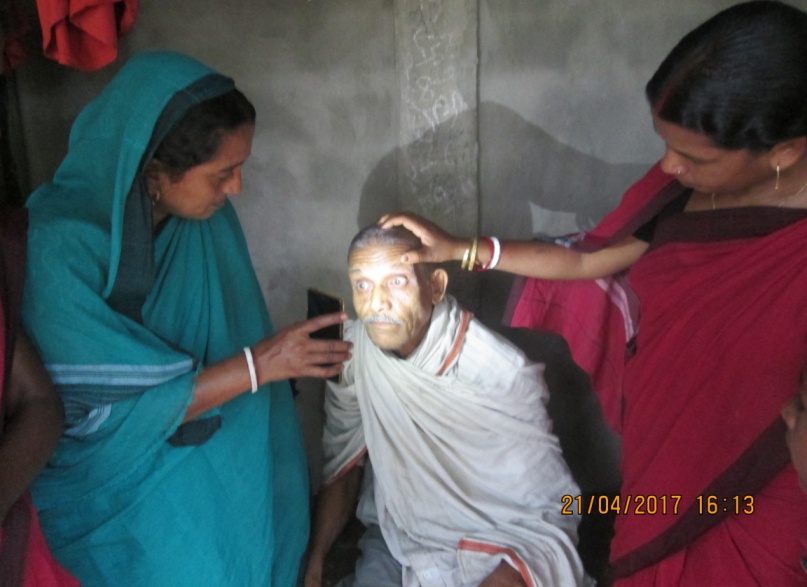 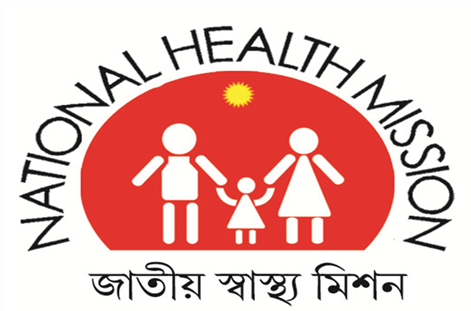 Programme Description
Patient Evaluation at Health Facility level:
Camp approach evaluation at each PHC by District Eye Surgeon, MO I/C, Ophthalmic Assistant 

On spot Computerised data base on the basis of diagnosis 

line listing of cases done 

Supply of spectacles within 10 days to the PHC / CHC

Distribution of spectacles by ASHAs at patient doorstep.
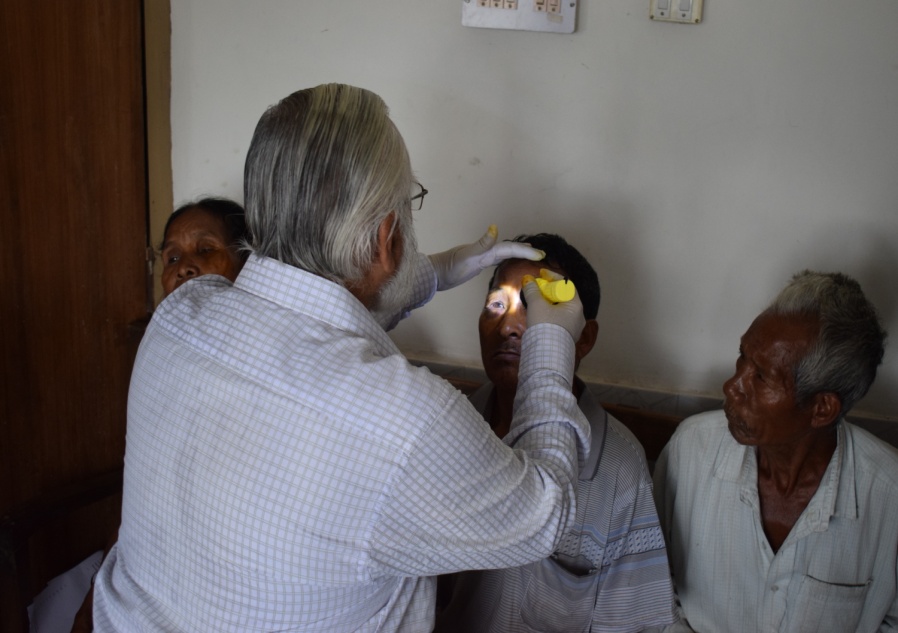 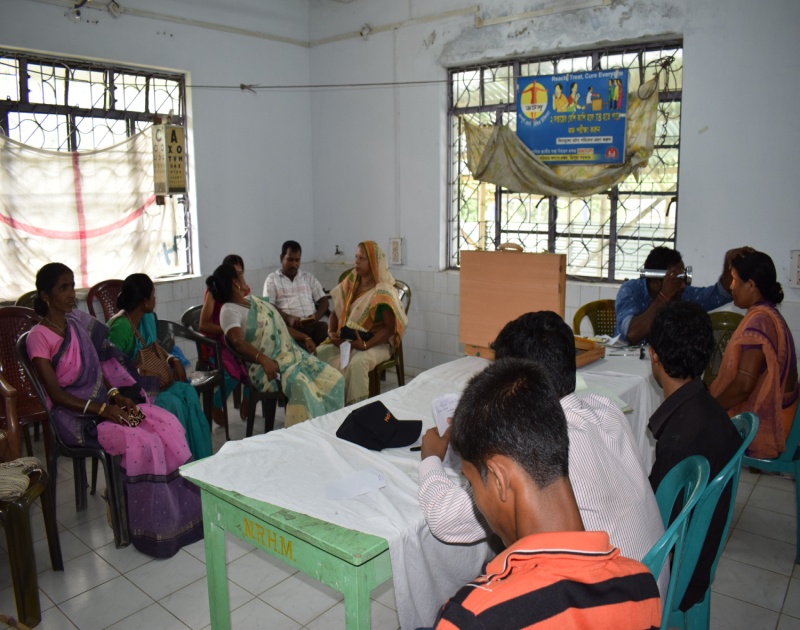 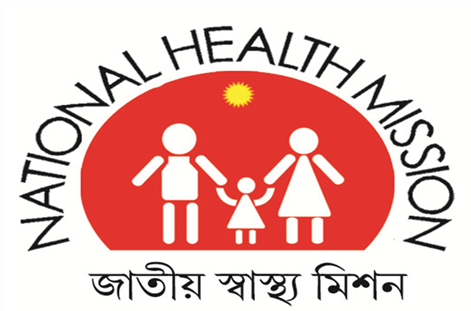 Programme Description
Cashless Services for Patients :
A prime feature of the project

Free To and fro of patient from PHC to District Hospital

Hiring of Two Mini Buses (30 Seated) for free transportation 

Providing cashless services under RSBY and NPCB to patients 

Availability of Pre-sterilised single use kits along with experienced eye surgeons (Help Me See and P C Chatterjee)- MSICS

IEC,  Post -surgery counselling (Local NGO/CBO)
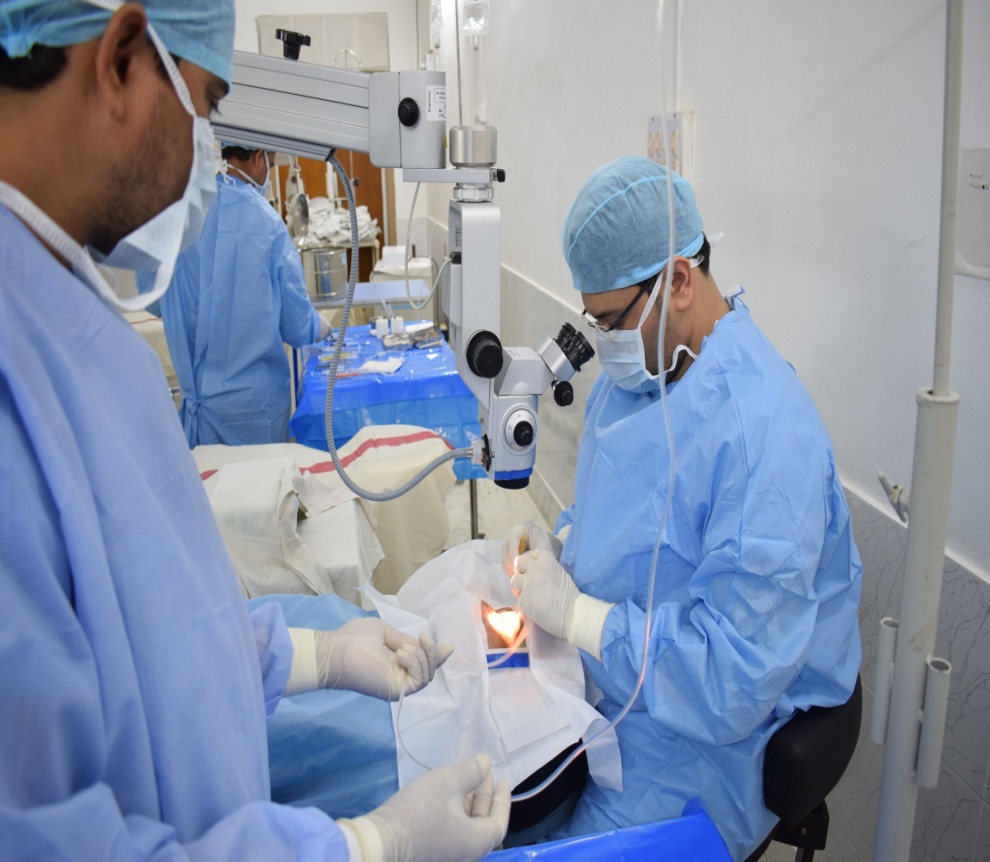 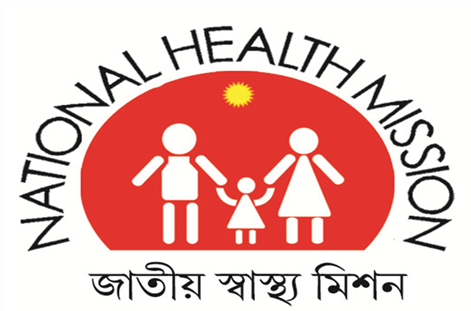 Financial Implication
ASHA incentive of 3 Rs per household visit and regular incentive under NPCB
	- Rs. 2.5 L – ASHA incentive from MFP.

Repairing infrastructure of Eye OT at District Hospital 
	-  Rs. 5.00 L from District Hospital RKS.

Development of IEC Materials, Training Kit
	- Rs. 2.00 L From IEC head under MFP.

RSBY beneficiaries
NPCB: NGO provision
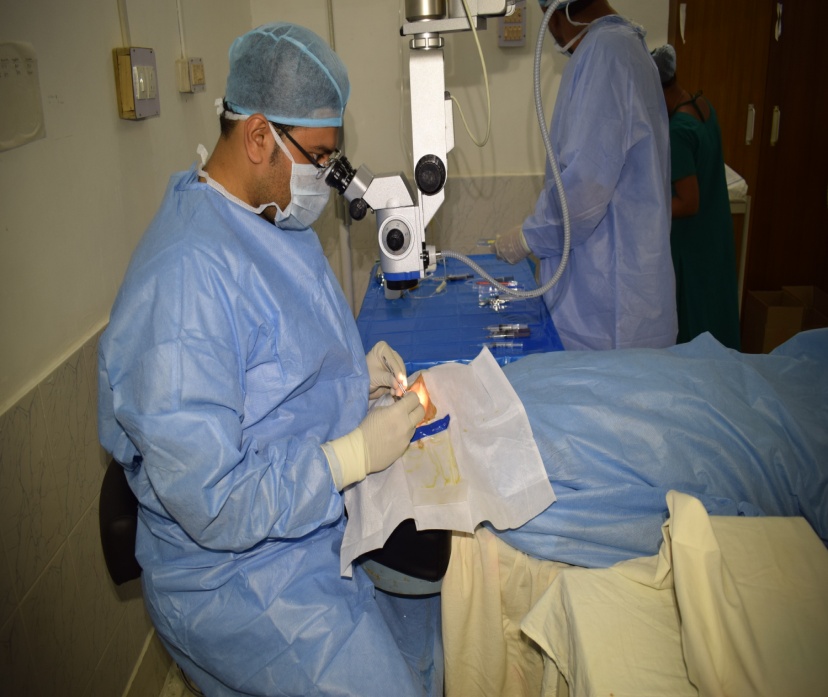 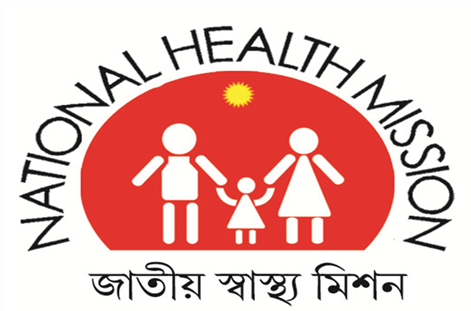 Programme Outcome
Estimated blindness suffering population - 1281 as per study
		- 80000 household visit by 907 trained ASHAs
		- 2286 Patients evaluated at Health Facility level
648 cataract cases identified within  03 months from 121 villages
	        - 83% surgery (538) done successfully in single OT at North District Hospital between March to May 2017
Cashless services to beneficiaries under RSBY 
Cashless services to non-RSBY from NPCB
 1500 nos. Refractive Error corrected by distribution of spectacles 
         	 - Tele-ophthalmology (1200 nos.) / Health Camp (300 nos.)
Community Ownership and Demand Generation at village level.
Self reporting, patient inflow from Assam/Bangladesh- 300 surgeries in pipeline.
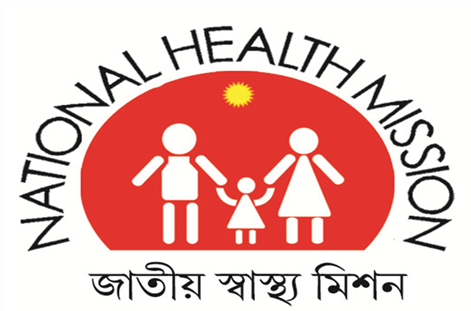 Scalability
Disease Burden
Since 2012-2013, the 08 North Eastern  States on an avg could do only 32% of Cataract Surgeries against the target. 
As per data from NPCB: total estimated backlog for North Eastern states is 10,12,868.
Financial Resources
RSBY And National Health Mission
CSR Funds
Human Resources
MPWs, ASHAs, Ophthalmic assistants
NGOs
Vision 2020
WHO and NPCB target  is  to reduce prevalence of Blindness to less than 0.3 % . By use of all resources in planned manner with focus on high backlog areas above targets can be achieved
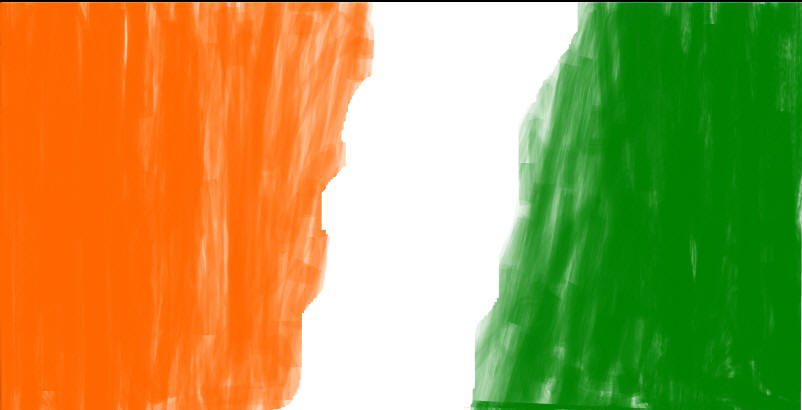 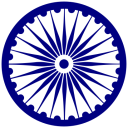 THANK YOU
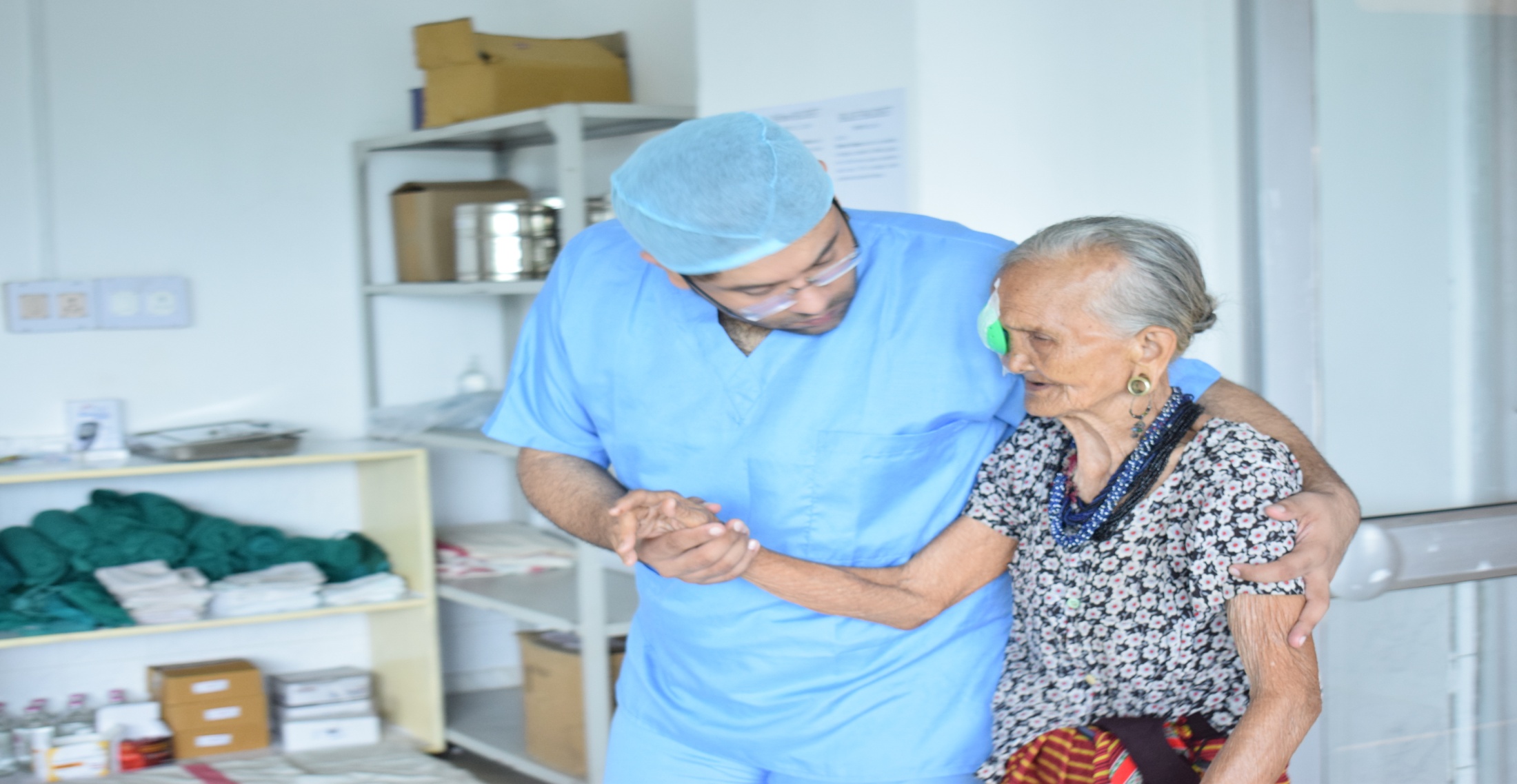